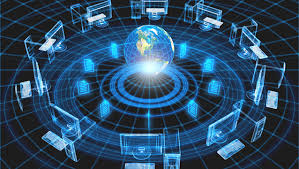 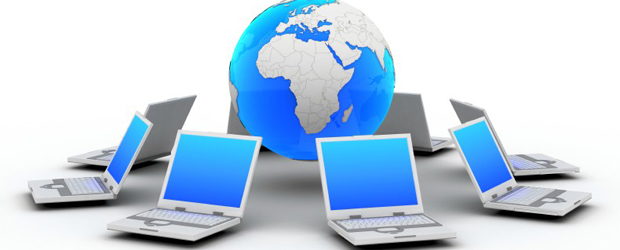 บทที่ 2 ระบบเครือข่ายคอมพิวเตอร์  	   (Computer Network)
ม.ราชภัฏสวนดุสิต
อ.จุฑาวุฒิ จันทรมาลี                           Computer Science
ระบบเครือข่ายคอมพิวเตอร์
ในราวปี ค.ศ. 1974 ซึ่งเป็นปีทีเริ่มมีการใช้ไมโครคอมพิวเตอร์ส่วนบุคคล ข้อแตกต่างอย่างเห็นได้ชัดคือ เรื่องขนาด ราคา ดูแลรักษาและสามารถตั้งไว้บนโต๊ะทำงานได้ ซึ่งในปัจจุบันได้มีการนำไมโครคอมพิวเตอร์หลายสิบหรือหลายร้อยเครื่องทำการเชื่อมต่อกันทั้งหมด โดยความต้องการที่จะใช้คอมพิวเตอร์เครื่องเดียวสำหรับความต้องการของทุกหน่วยงาน ได้ถูกแทนที่ด้วยการนำเครื่องคอมพิวเตอร์หลาย ๆ เครื่องมาทำงานแทน โดยการเชื่อมต่อกันเป็น “ระบบเครือข่ายคอมพิวเตอร์”
ความหมายของระบบเครือข่าย
ระบบเครือข่ายคอมพิวเตอร์ (Computer Network) คือ การนำเอาคอมพิวเตอร์ตั้งแต่สองเครื่องขึ้นไปที่เป็นอิสระต่อกัน นำมาเชื่อมต่อกันเป็นเครือข่าย โดยคอมพิวเตอร์แต่ละเครื่องในเครือข่ายนั้น สามารถติดต่อหรือทำการแลกเปลี่ยนข้อมูลกันในเครือข่ายได้ ซึ่งการติดต่อเพื่อแลกเปลี่ยนข้อมูลกันภายในเครือข่ายนั้น จะต้องอาศัยช่องทางการสื่อสารต่าง ๆ และก็ไม่ได้จำกัดว่าจะต้องใช้แบบใด เช่น อาจจะใช้สายเคเบิล สายโทรศัพท์ คลื่นวิทยุ แสงอินฟราเรด หรือสัญญาณดาวเทียม เป็นต้น
ประเภทของเครือข่าย (Categories of Networks)
เครือข่ายท้องถิ่น (Local Area Network : LAN)
เครือข่ายท้องถิ่นเป็นเครือข่ายส่วนบุคคล ครอบคลุมระยะทางไม่กี่กิโลเมตร ออกแบบมาเพื่ออนุญาตให้สามารถแชร์ทรัพยากรบนเครือข่ายร่วมกันได้
เครือข่ายระดับประเทศ (Wide Area Network: WAN)
สามารถสื่อสารข้ามประเทศหรือข้ามทวีปได้
เครือข่ายระดับเมือง (Metropolitan Area Network: MAN)
ครอบคลุมพื้นที่ภายในเมืองหรือจังหวัด เช่น บริษัทที่มีการเชื่อมต่อเครือข่ายของสาขาต่าง ๆ ที่อยู่ในเขตเมืองหรือจังหวัดเดียวกัน
ระบบเครือข่ายท้องถิ่น (Local Area Network : LAN)
เป็นระบบเครือข่ายคอมพิวเตอร์ ที่ทำการติดตั้งและทำการเดินสายสัญญาณครอบคลุมภายในพื้นที่จำกัด เช่น ภายในสำนักงาน ภายในวิทยาลัย ภาย ในโรงงาน หรือแต่ละอาคารที่อยู่ในบริเวณเดียวกัน โดยระยะทางการเดินสายสัญญาณไม่เกิน 2-3 กิโลเมตร
           ระบบ LAN เหมาะสำหรับการเชื่อมต่อไมโครคอมพิวเตอร์หลาย ๆตัวเข้าด้วยกันโดยมีวัตถุประสงค์หลักคือ การใช้อุปกรณ์ส่วนร่วมกัน การใช้โปรแกรมและข้อมูลร่วมกันและการรับส่งข้อมูลอิเล็กทรอนิกส์ระหว่างกัน
ระบบเครือข่ายท้องถิ่น (Local Area Network : LAN)
เนื่องจากระบบ LAN ถูกจำกัดขนาด ซึ่งรวมถึงจำนวนเครื่องคอมพิวเตอร์ที่ต่อเป็นเครือข่าย ดังนั้นในการวางระบบเครือข่ายประเภทนี้ หากมีการวางแผนงานที่ดี เวลาที่ใช้ในการรับส่งข้อมูลสามารถคำนวณได้ล่วงหน้าซึ่งจะมีความใกล้เคียงกับความเป็นจริงมาก ความสามารถคำนวณได้ล่วงหน้านี้เป็นส่วนประกอบสำคัญส่วนหนึ่งที่นำมาใช้ในการออกแบบระบบงานให้มีประสิทธิภาพ นอกจากนี้ยังทำให้การบริหารงานเครือข่ายมีความคล่องตัวมากขึ้น
เครือข่ายท้องถิ่น (Local Area Network : LAN)
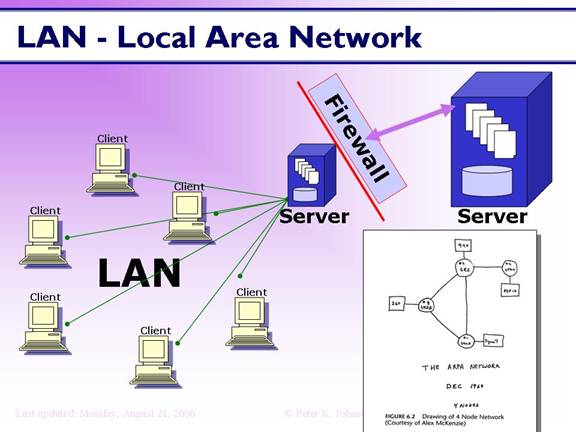 ระบบเครือข่ายระดับเมือง (Metropolitan Area Network : WAN)
เป็นระบบเครือข่ายที่มีลักษณะคล้ายกับระบบ LAN แต่ครอบคลุมพื้นที่บริเวณที่กว้างกว่า ระบบเครือข่าย MAN อาจเชื่อมต่อสื่อสารของสาขาหลาย ๆ แห่งที่อยู่ในเขตเมืองเดียวกัน หรืออาจครอบคลุมหลาย ๆ เขตเมืองที่อยู่ใกล้กัน
   	ระบบเครือข่าย MAN มีขีดความสามารถในการให้บริการรับ-ส่งข้อมูลและโทรศัพท์ไปพร้อมกันได้ ในปัจจุบันยังครอบคลุมการให้บริการไปถึงระบบโทรศัพท์ทางสาย (cable Television) เช่น บริษัท UBC ประเทศไทย ระบบเครือข่าย MAN นี้จะมีสายเคเบิลเพียงหนึ่งหรือสองเส้นโดยไม่มีอุปกรณ์สลับช่องสื่อสาร (switching element) ซึ่งทำหน้าที่คอยเก็บกักสัญญาณไว้ภายในหรือปล่อยสัญญาณออกไปสู่ระบบอื่น
ระบบเครือข่ายระดับเมือง (Metropolitan Area Network : MAN)
เป็นระบบเครือข่ายที่มีลักษณะคล้ายกับระบบ LAN แต่ครอบคลุมพื้นที่บริเวณที่กว้างกว่า ระบบเครือข่าย MAN อาจเชื่อมต่อสื่อสารของสาขาหลาย ๆ แห่งที่อยู่ในเขตเมืองเดียวกัน หรืออาจครอบคลุมหลาย ๆ เขตเมืองที่อยู่ใกล้กัน
   	ระบบเครือข่าย MAN มีขีดความสามารถในการให้บริการรับ-ส่งข้อมูลและโทรศัพท์ไปพร้อมกันได้ ในปัจจุบันยังครอบคลุมการให้บริการไปถึงระบบโทรศัพท์ทางสาย (cable Television) เช่น บริษัท UBC ประเทศไทย ระบบเครือข่าย MAN นี้จะมีสายเคเบิลเพียงหนึ่งหรือสองเส้นโดยไม่มีอุปกรณ์สลับช่องสื่อสาร (switching element) ซึ่งทำหน้าที่คอยเก็บกักสัญญาณไว้ภายในหรือปล่อยสัญญาณออกไปสู่ระบบอื่น
เครือข่ายระดับเมือง (Metropolitan Area Network: MAN)
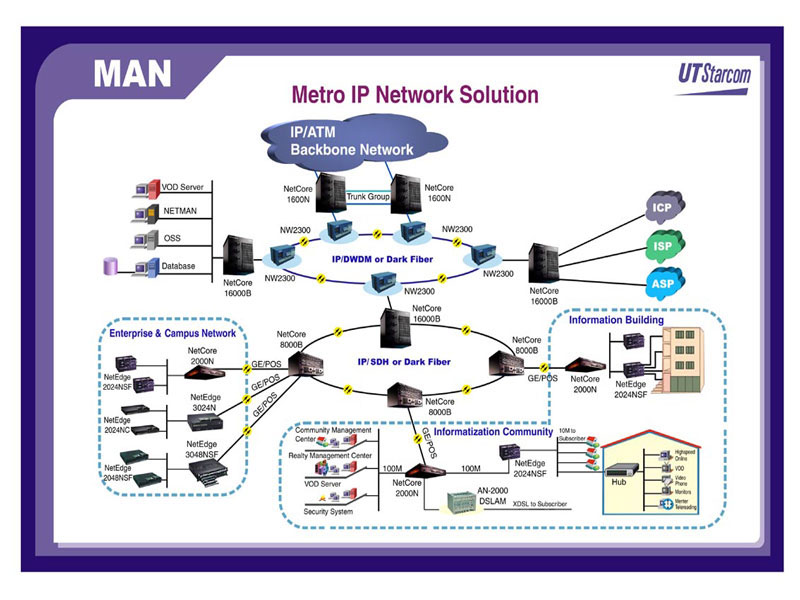 ระบบเครือข่ายระดับประเทศ (Wire Area Network : WAN)
คือระบบเครือข่ายที่ทำการเชื่อมต่อระบบ LAN หลาย กลุ่มเข้าด้วยกัน เป็นเครือข่ายขนาดใหญ่ โดยลักษณะของ WAN นั้น Node อาจหมายถึงการเชื่อต่อรับส่งข้อมูลใน WAN หนึ่งจุด ซึ่งหมายถึงจุดที่ต่อเข้ากับ LAN ของเมนเฟรมคอมพิวเตอร์ หรือเครื่องคอมพิวเตอร์ส่วนบุคคลก็ได้ เมื่อ Node หลาย ๆ Node อยู่รวมกันเป็นกลุ่ม จะเรียกว่า Site โดย Site นี้จะรวม Node ที่อยู่ใกล้ ๆ เข้าด้วยกัน เช่น ภายในตึกอาคารเดียวกัน ส่วน Campus จะหมายถึงการที่ Site หลาย ๆ Site รวมเข้าด้วยกันซึ่งอยู่ในบริเวณจำกัด เช่น ภายในมหาวิทยาลัย จะถือเป็น Campus ที่ได้รวมหลาย ๆ Site ไว้ด้วยกัน เป็นต้น
เครือข่ายระดับประเทศ (Wide Area Network: WAN)
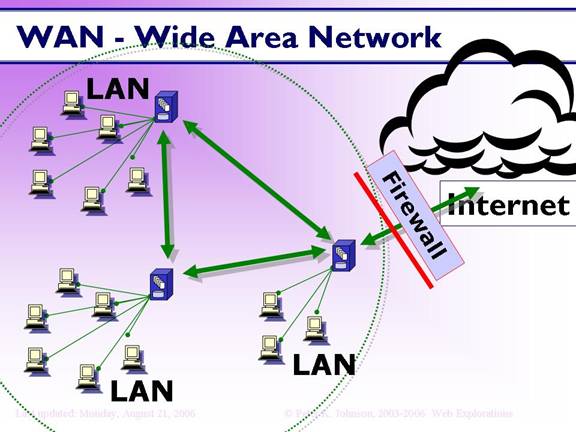 การเชื่อมต่อระหว่างเครือข่าย
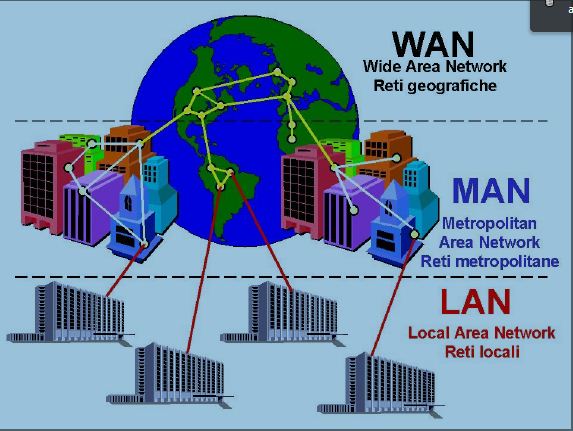 อินเทอร์เน็ต (The Internet)
อินเทอร์เน็ตจัดเป็นเครือข่ายสาธารณะ (Public Network) ประกอบด้วยเครือข่ายที่หลากหลาย มีอุปกรณ์ที่เรียกว่า เร้าเตอร์ (Router) ถูกนำมาใช้เพื่อการเชื่อมต่อระหว่างเครือข่ายย่อยเข้าด้วยกันและใช้สำหรับกำหนดเส้นทางบนเครือข่าย
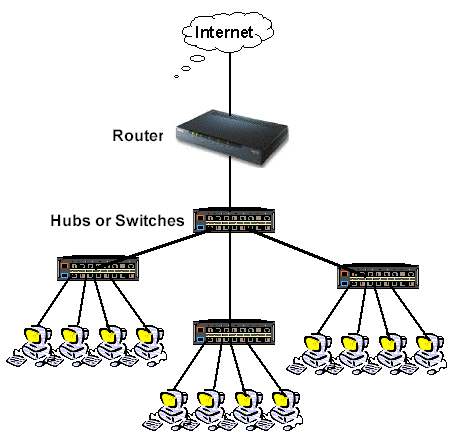 ประโยชน์ของระบบเครือข่าย
1. มีการประมวลผลแบบกระจายงาน (Distributed Processing)     2. สามารถใช้ทรัพยากรร่วมกันได้  				    
    2.1 ใช้อุปกรณ์เก็บข้อมูลร่วมกัน 				   
    2.2 ใช้อุปกรณ์อื่น ๆ ร่วมกัน เช่น Printer, Fax, Modem เป็นต้น  
    2.3 ใช้ซอฟต์แวร์ร่วมกัน
3. มีความเร็วในการติดต่อสื่อสาร เช่น สายเคเบิล สายไฟเบอร์ออฟติก ทำให้การติดต่อสื่อสารในระบบเครือข่ายมีความเร็วสูงตั้งแต่ 10 เมกกะบิตจนถึงระดับกิกะบิต เป็นต้น
ประโยชน์ของระบบเครือข่าย
4. ผู้ใช้งานแต่ละสถานีสามารถติดต่อสื่อสารกันได้ ทำให้สถานีแต่ละสถานีสามารถทำการแลกเปลี่ยนข่าวสารด้วยกัน เช่น การใช้จดหมายอิเล็กทรอนิกส์ (E-mail) ภายในเครือข่ายที่เชื่อมต่อกัน เป็นต้น
5. มีการทำงานในลักษณะ Multiuser คือ สามารถใช้โปรแกรมหรือข้อมูลเดียวกันได้ครั้งละหลาย ๆ คน ทำให้การใช้งานนั้นสามารถกระจายงานในลักษณะเดียวกันให้ผู้อื่นใช้งานได้ ไม่จำเป็นต้องรอคิวในการคีย์ข้อมูล เช่น การบันทึกการลงทะเบียนนักศึกษา เป็นต้น
OSI โมเดล (Open Standard International)
ในราวปี ค.ศ. 1947 ได้เกิดองค์กรที่กำหนดมาตรฐานสากลขึ้น ที่เรียกว่า International Standard Organization หรือเรียกสั่น ๆ ว่า OSI ซึ่งมาตรฐานนี้ได้ครอบคลุมส่วนงานทั้งหมดของการสื่อสารบนเครือข่าย โดยกำหนดเป็นโมเดลว่า Open Systems Organization หรือเรียกว่า OSI Model โดยที่ OSI (Open System) เป็นโมเดลที่อนุญาตให้เครื่องที่มีความแตกต่างกันในสถาปัตยกรรมสามารถสื่อสารกันได้ทั้งในส่วนของอุปกรณ์ที่เป็นฮาร์ดแวร์และซอฟต์แวร์
OSI โมเดล (Open Standard International)
OSI โมเดลนั้น ไม่ใช้โปรโตคอล แต่เป็นโมเดลที่ออกแบบจำลองเพื่อให้เกิดความเข้าใจในสถาปัตยกรรมเครือข่ายเพื่อให้เกิดความยืดหยุ่น (Flexible) และความคงทน (Robust) และการปฏิบัติงานที่เป็นสากล (Interoperable)
OSI โมเดล คือแบบจำลองของเครือข่ายที่ทาง IEEE (Institute of Electronical and Electronic Engineers) และสมาคม European Computer Manufactures Association (ECMA) ได้ร่วมมือกำหนดมาตรฐานการสื่อสารระบบเปิดขึ้นโดยโมเดลนี้สามารถนำไปใช้กับระบบเครือข่ายคอมพิวเตอร์ได้ทุกชนิด ซึ่งประกอบด้วยชั้นการสื่อสารทั้ง 7 ดังรูป
OSI Model
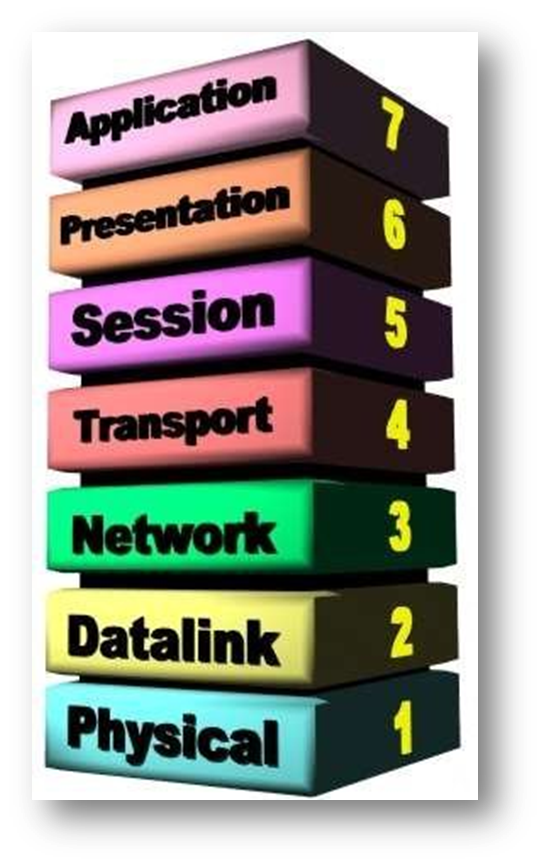 แนวความคิดในการแบ่งชั้นสื่อสาร
Encapsulation - Decapsulation
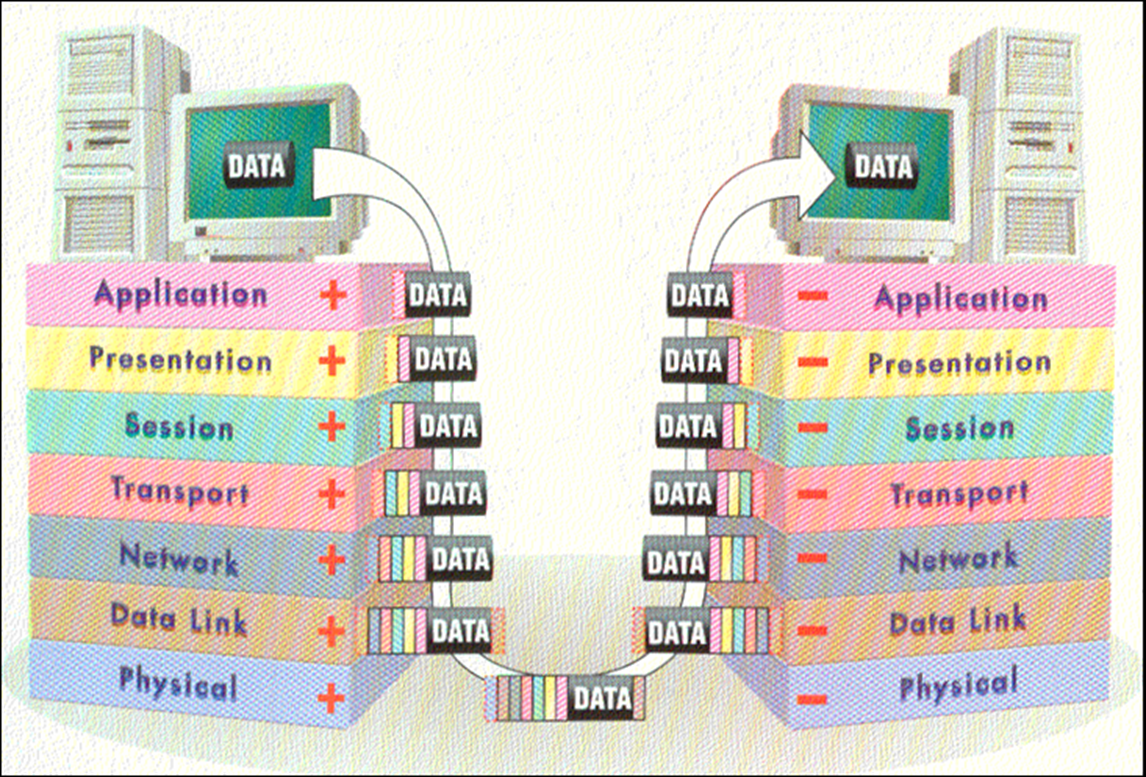 Layer 1-3
Layer 4-5
Layer 6-7
รูปแบบการเชื่อมต่อบน OSI Model
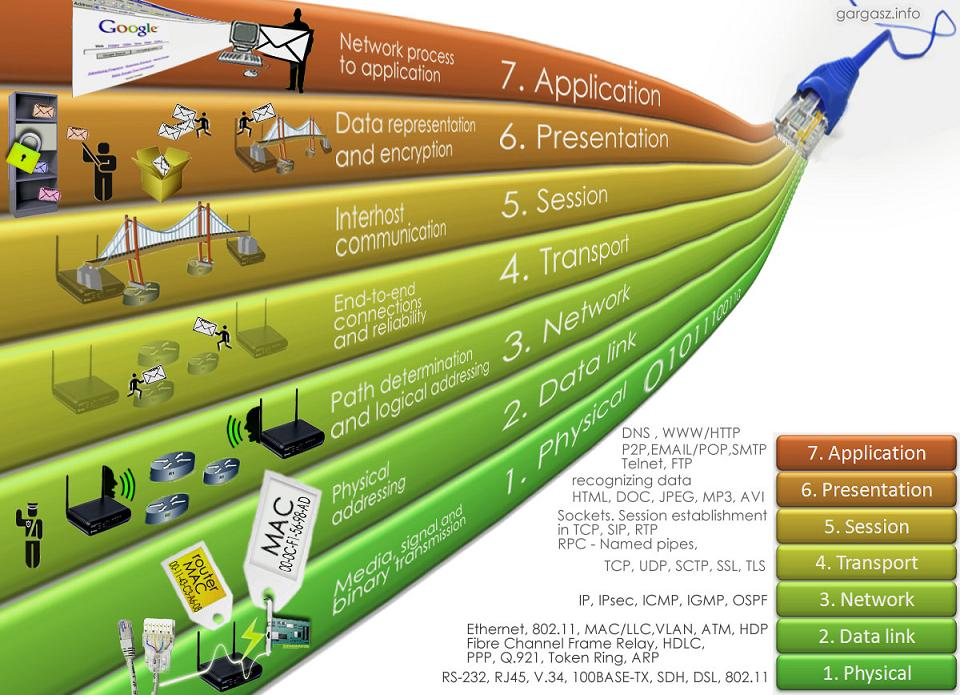 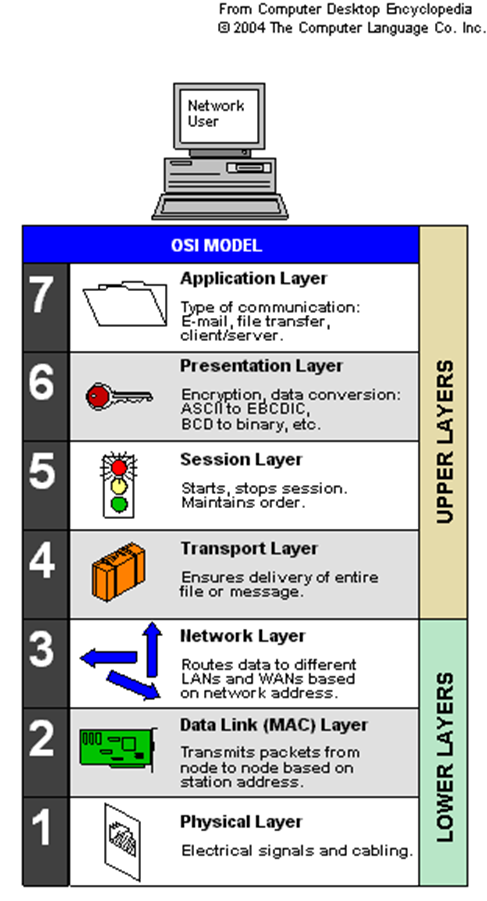 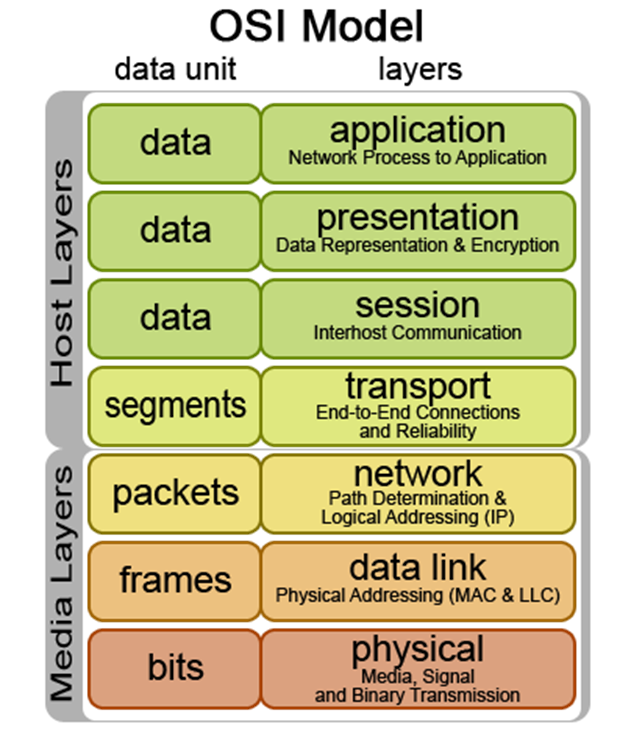 Open Source Interconnection : OSI
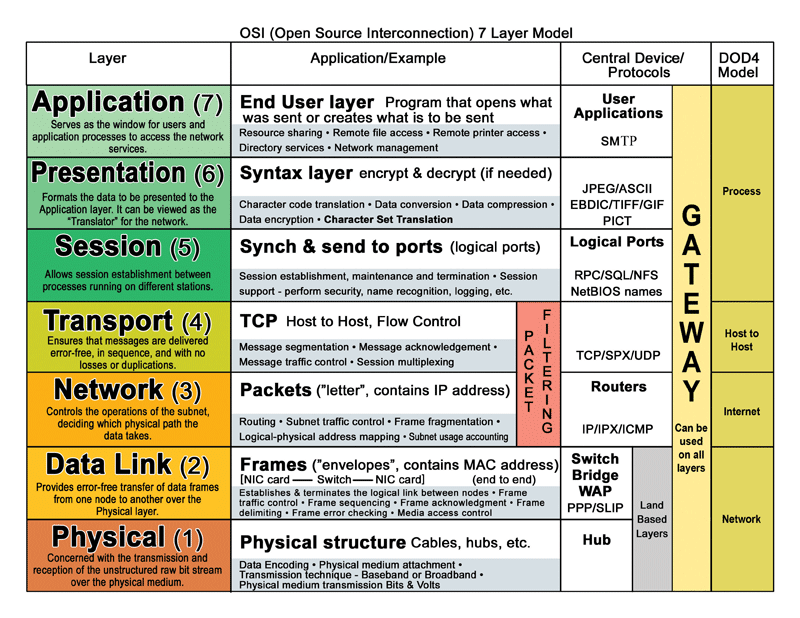 โปรโตคอล (Protocol)
เป็นชุดกฏเกณฑ์ที่ได้กำหนดอุปกรณ์ที่จะต้องติดต่อสื่อสารกัน เพื่อให้อุปกรณ์ทั้งสองสามารถติดต่อสื่อสารกันได้ เนื่องมาจากว่าคอมพิวเตอร์ต่างชนิดกัน ต่างก็ใช้รหัสและวิธีการสื่อสารที่แตกต่างกัน ดังนั้นจึงจำเป็นต้องมีการแปลงรหัสจากอุปกรณ์ตัวหนึ่ง ให้สามารถสื่อสารกับอุปกรณ์อีกตัวหนึ่งได้ จึงเป็นที่มาของโปรโตคอล ซึ่งทำหน้าที่กำหนดว่าจะให้อุปกรณ์ต่างชนิด ต่างมาตรฐานจะสื่อสารกันได้อย่างไร
โปรโตคอล (Protocol)
จึงสามารถกล่าวโดยสรุปว่า โปรโตคอลก็คือ กฏเกณฑ์ ระเบียบวิธีการ หรือข้อตกลงที่ใช้กันในเครือข่าย เพื่อจะให้โปรแกรมหนึ่ง ๆ สามารถที่จะสื่อสารกับโปรแกรมอื่น ๆ ที่อยู่ในลำดับชั้นของ OSU โมเดลเดียวกันได้ จึงจำเป็นต้องมีการกำหนดกฏเกณฑ์ขึ้นมาเพื่อให้โปรแกรมทั้งสองสามารถเข้าใจได้ถูกต้องตรงกันในระเบียบวิธีที่จะสื่อสารกัน
หน้าที่ของโปรโตคอล
1. ทำหน้าที่จัดข้อมูลแบ่งออกเป็นชุด
2. คอยตัดสินใจว่าข้อมูลจะส่งไปอย่างไร
3. คอยเปลี่ยนเส้นทางให้ข้อมูล
4. คอยตรวจสอบความผิดพลาด
	ซึ่งแต่ละหน้าที่นี้จะอยู่ในระดับ OSI ที่แตกต่างกัน โดยโปรโตคอลแต่ละตัวจะมีหน้าที่อยู่ในระดับใดระดับหนึ่งของ OSI เท่านั้น หรือในแต่ละระดับชั้นของ OSI ก็จะมีโปรโตคอลประจำสำหรับแต่ละชั้นอยู่กลุ่มหนึ่ง กลุ่มของโปรโตคอลนี้เรียกว่า Suit และหากเป็นแบบที่สร้างมาให้ใช้กับเครือข่ายบางชนิดโดยเฉพาะเรียกว่า Stack Protocol
ชุดของของโปรโตคอล (Protocol  Suit)
1. NetBEUI (NetBIOS Basic Extended User Interface)
	เป็นโปรโตคอลที่ทางบริษัทไอบีเอ็มพัฒนาขึ้น และถูกนำมาใช้เมื่อปี ค.ศ. 1985 เป็นโปรโตคอลขนาดเล็ก กระทัดรัด เหมาะสมกับเครือข่ายที่มีขนาดเล็ก ไม่เหมาะกับโปรโตคอลขนาดใหญ่ เนื่องจากไม่สามารถค้นหาเส้นทางได้ ซึ่งการค้นหาเส้นทางได้นั้นเป็นคุณสมบัติที่จำเป็นต่อการเชื่อมต่อระบบเครือข่ายแบบ LAN และเครือข่ายแบบ WAN แต่อย่างไรก็ตามโปรโตคอล NetBUEI นี้เหมาะสำหรับเครือข่ายขนาดเล็ก ดังนั้นชุดของโปรแกรม Windows จะมีโปรโตคอลชุดนี้เพื่อใช้เชื่อมต่อเครือข่ายในลักษณะ Workgroup
ชุดของของโปรโตคอล (Protocol  Suit)
2. IPX/SPX (Internetwork Packet Exchange/Sequence Packet Exchange)
	เป็นโปรโตคอลที่พัฒนาโดยบริษัท Novell Netware ทำให้ระบบปฏิบัติการบนเครือข่ายเป็นที่รู้จักทั่วไปจนถึงปัจจุบัน จึงทำให้บริษัทไมโครซอฟต์จำเป็นต้องบรรจุชุดโปรโตคอลนี้ลงใน MS-Windows โดยใช้ชื่อว่า NWLink เป็นโปรโตคอลที่สามารถค้นหาเส้นทางได้ มีประสิทธิภาพสูงสำหรับระบบเครือข่าย LAN ง่ายต่อการจัดการและสามารถค้นหาเส้นทางได้ ทำให้โปรโตคอล IPX/SPX นี้สามารถนำมาใช้งานกับระบบเครือข่าย WAN ได้ แต่อย่างไรก็ตาม IPX/SPX นี้ยังเป็นรอง TCP/IP ในเรื่องของเครือข่ายอินเตอร์เน็ตและอินทราเน็ต
ชุดของของโปรโตคอล (Protocol  Suit)
โปรโตคอล IPX/SPX นั้น มีการแบ่งหน้าที่การทำงานออกเป็นสองส่วน คือ IPX จะคอยจัดการในเรื่องการบริการเครือข่ายระดับล่าง ๆ เช่น การระบุแอดเดรสของผู้รับและส่งข้อมูลและการเปลี่ยนทิศทาง ส่วนหน้าที่ของ SPX นั้น จะจัดการระดับชั้น Transport คือ เรื่องของการรับส่งข้อมูลที่จำเป็นจะต้องมีการตรวจสอบความถูกต้องในการรับส่งจากโหนดหนึ่งไปยังอีกดหนดหนึ่ง
ชุดของของโปรโตคอล (Protocol  Suit)
3. TCP/IP (Transmission Control Protocol / Internet Protocol)
	เป็นโปรโตคอลที่สามารถใช้งานกับระบบเครือข่าย ที่นำมาใช้งานได้ทั้งกับเครือข่ายขนาดเล็กถึงเครือข่ายขนาดใหญ่ สามารถค้นหาเส้นทางได้ เป็นโปรโตคอลที่ใช้กันมานานในเครื่องที่ใช้ระบบปฏิบัติการ Unix ถูกพัฒนาขึ้นใขช่วงสงคราม ซึ่งในปัจจุบันได้นำโปรโตคอลนี้มาใช้กับเครือข่ายสาธารณะระดับโลกที่เรียกว่า อินเตอร์เน็ต โดยมีจุดเด่น คือ
      	1. ไม่ยึดติดกับ Platform สามารถติดต่อกันได้ทุกระบบ
	2. มีความฉลาดสามารถค้นหาเส้นทางที่เหมาะสม เพื่อใช้ในการติดต่อสื่อสารระหว่างเครือข่ายต่าง ๆ ได้อย่างมีประสิทธิภาพ
ชุดของของโปรโตคอล (Protocol  Suit)
4. SNA (System Network Architecture)
	เป็นโปรโตคอลที่ออกแบบโดยบริษัทไอบีเอ็ม เพื่อที่จะทำให้คอมพิวเตอร์และอุปกรณ์ต่อพ่วงต่าง ๆ ของบริษัท สามารถที่จะเชื่อมต่ออุปกรณ์อื่นๆ ได้ สำหรับ SNA นี้เป็นโปรโตคอลระบบปิดที่ใช้เฉพาะกับผลิตภัณฑ์ของ IBM และมีสถาปัตยกรรมเป็นของทางบริษัทเอง โดยมีโมเดล 7 ชั้น เช่นเดียวกับ OSI โมเดล แต่ละชั้นจะมีชื่อเรียกต่างกัน SNA เป็นโปรโตคอลที่สลับซับซ้อนถูกออกแบบมาใช้สำหรับเครือข่ายที่มีเครื่องเมนเฟรมคอมพิวเตอร์เป็นศูนย์กลาง ปัจจุบันมีการเชื่อมต่อแบบ peer-to-peer และเครื่องพีซีในเครือข่ายด้วย โดยผ่านทางส่วนเพิ่มเติม ที่เรียกว่า APPC (Advance Program to Program Communications)
ภาพแสดง SNA Model กับ OSI Model
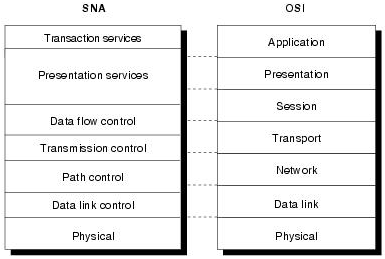 ชุดของของโปรโตคอล (Protocol  Suit)
5. โปรโตคอลเดี่ยว (Individual Protocol)
	คือโปรโตคอลแต่ละตัวในชุดของโปรโตคอล ไม่ว่าจะเป็นแบบ stack หรือ suit ซึ่งมีหลากหลายมากมายและมักเป็นอักษรย่อ ซึ่งต่อไปนี้จะกล่าวถึงโปรโตคอลต่าง ๆ ที่อยู่ในชุดของโปรดตคอล TCP/IP
	5.1DHCP (Dynamic Host Configuration Protocol) เป็นโปรโตคอลที่ทำงานร่วมกับเครือข่ายพิเศษที่เรียกว่า DHCP Server เพื่อคอยกำหนดค่าแอดเดรสที่ไม่ซ้ำกันให้กับเครือข่ายลูกข่ายแต่ละเครื่องในเครือข่าย เมื่อเครื่องลูกข่ายนั้นเริ่มต้นติดต่อเข้ามาในเครือข่าย โปรโตคอลนี้จะพบเห็นได้เมื่อมีการใช้บริการอินเตอร์เน็ตโดยผ่านผู้ให้บริการอินเตอร์เน็ต (Internet Service Provider : ISP)
5. โปรโตคอลเดี่ยว (Individual Protocol)
5.2 FTP (File Transfer Protocol) 
เป็นโปรโตคอลที่ใช้จัดการในเรื่องของการแลกเปลี่ยนไฟล์ระหว่างเครื่องคอมพิวเตอร์
	5.3 HTTP (HyperText Transfer Protocol) 
เป็นโปรโตคอลที่รับส่งข้อมูลผ่าน World Wide Web ซึ่งโปรโตคอลนี้จะต้องพิมพ์นำหน้าชื่อของเว็บไซต์ เช่น http://www.yahoo.com
	5.4 PPP (Point-to-Point Protocol) 
เป็นโปรโตคอลที่ TCP/IP ที่คอยจัดการเรื่องเกี่ยวกับการส่งข้อมูลผ่านสายโทรศัพท์
5. โปรโตคอลเดี่ยว (Individual Protocol)
5.5 SMTP (Simple Mail Transfer Protocol) 
เป็นโปรโตคอลที่ TCP/IP ที่คอยจัดการเรื่องของ Email 
     5.6 SNMP (Simple Network Management Protocol) 
เป็นโปรโตคอลที่ TCP/IP ที่คอยตรวจสอบความเรียบร้อยในการทำงานของเครือข่าย
     5.7 SNTP (Simple Network Time Protocol) 
เป็นโปรโตคอลที่ TCP/IP ที่ช่วยในการรักษาเวลาของเครื่องต่าง ๆ ที่อยู่ในเครือข่ายเดียวกันให้ตรงกัน
Thank you
The End
2